Master en …
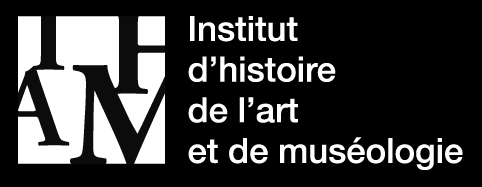 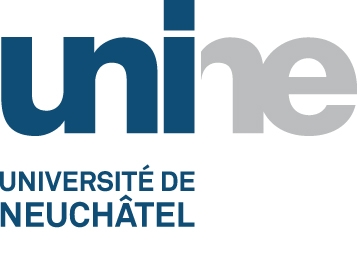 Institut d’histoire de l’art et de muséologie
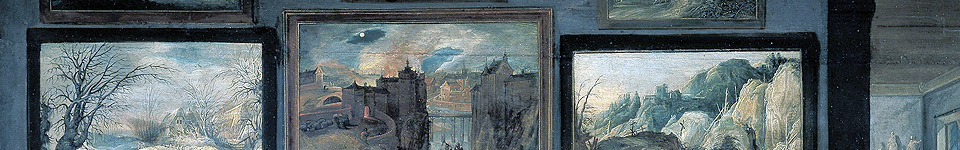 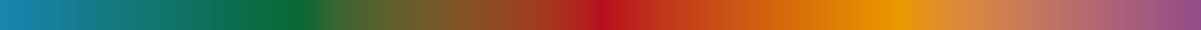